Јавне набавке у Босни и ХерцеговиниИдентификација корупције у јавним набавкама
Добој,
 27. и 28. март 2018. године
Поступци јавних набавки
Отворени поступак
Ограничени поступак
Преговарачки поступак са објавом обавјештења о набавци*
Преговарачки поступак без објаве обавјештења о набавци
Такмичарски дијалог
Конкурс за израду идејног рјешења
Поступци мале вриједности
Редовни поступци јавних набавки
Поступци који се користе као основни без испуњења посебних услова (вриједносни разреди, посебни услови за примјену појединих поступака, и сл.)
Најтранспарентнији
Отворени и ограничени поступак
Преговарачки поступак са објавом обавјештења о набавци- код секторских уговорних органа
Услови за примјену преговарачког поступка са објавом обавјештења о набавци
а) ако у отвореном или ограниченом поступку или у поступку такмичарског дијалога добије све понуде које не испуњавају услове квалификације, а основни услови за додјелу уговора се нису битно промијенили, уговорни орган није обавезан да поново објави обавјештење о набавци, под условом да позове све понуђаче, односно кандидате да отклоне недостатке у својим понудама, те своје понуде учине прихватљивим; 
b) у изузетним случајевима, када због природе робе, услуга или радова или због ризика повезаних с извршавањем предмета набавке није могуће претходно одређивање укупне цијене.
Услови за примјену преговарачког поступка са објавом обавјештења о набавци
КОД УСЛУГА
Интелектуалних услуга (као што су услуге пројектовања)
Финансијских услуга (Анекс II Дио А категорија 6)
Када се предмет набавке не може описати са довољном прецизношћу

КОД РАДОВА
Код радова који се искључиво изводе из циља:
Истраживања
Тестирање 
Развоја
Преговарачки поступак без објаве обавјештења о набавци
Најмање транспарентан поступак јавне набавке
Ограничeње конкуренције
Правило: поступак се води само са једним понуђачем
Годишњи извјештај о закљученим уговорима у поступцима јавних набавки у 2016. години
1.380 додјељених уговора путем преговарачког поступка без објаве обавјештења о набавци (1.16%)
Вриједност  додјељених уговора у преговарачком поступку без објаве обавјештења о набавци износи 258.524.825,74 КМ (13.84%)
Општи услови за примјену преговарачког поступка без објаве обавјештења о набавци
када ниједна понуда или ниједна прихватљива понуда није достављена у отвореном или ограниченом поступку
када ниједан захтјев за учешће у ограниченом поступку није достављен или ниједан квалификовани кандидат није затражио учешће у ограниченом поступку, 
када се због суштинских, доказивих техничких или умјетничких разлога, или због разлога који се односе на заштиту ексклузивних права, уговор може додијелити само одређеном добављачу; 
због доказивих разлога крајње хитности,
Посебни услови за примјену преговарачког поступка без објаве обавјештења о набавци
РОБЕ
Када се набавља роба произведена искључиво за сврхе: истраживања, експериментисања, проучавања и развоја
За додатне испоруке од добављача из основног уговора
За робу која се продаје и купује на берзанском тржишту
За робу под изузетно повољним условима
Посебни услови за примјену преговарачког поступка без објаве обавјештења о набавци
УСЛУГЕ
Када поступак додјеле уговора слиједи након поступка за израду конкурса идејног рјешења

За набавку додатних услуга које нису укључене у првобитни пројекат или закључени уговор

За нове услуге које представљају понављање сличних услуга повјерених добављачу
Посебни услови за примјену преговарачког поступка без објаве обавјештења о набавци
РАДОВИ
За набавку додатних радова који нису укључене у првобитни пројекат или закључени уговор

За нове радове које представљају понављање сличних услуга повјерених добављачу
Услови за примјену других поступака јавних набавки
Такмичарски дијалог
Примјењује се с циљем развијања једног или више одговарајућих рјешења која могу испунити захтјеве уговорног органа.

Конкурс за израду идејног рјешења
Проводи се с циљем да уговорни орган изабере учесника или учеснике који су понудуили најбоље идејно рјешење.
Конкурентски захтјев за достављање понуда
Поступак у којем уговорни орган упућује захтјев за достављање понуда* за набавку робе, услуга или радова одређеном броју понуђача, при чему тај број не може бити мањи од три и обавезно објављује додатно обавјештење о набавци на порталу јавних набавки. 

Захтјев за достављање понуда обухвата адекватне и довољне информације на основу којих понуђачи могу припремити своје понуде на стварно конкурентској основи.

Понуде се јавно отварају
Услови за примјену конкурентског захтјева за достављање понуда
Поступак мале вриједности

Услов:
да је процијењена вриједност роба и услуга мања од износа од 50.000,00КМ
да је процијењена вриједност радова мања од износа од 80.000,00КМ
Разлике између отвореног поступка и конкурентског захтјева за достављање понуда
Могућност злоупотреба у односу на отворени поступак
Цијепање набавке

Одређивање прекратких рокова за достављање понуда

Додјела уговора изнад процјењене вриједности набавке

Одређивање услова квалификације несразмјерних предмету набавке

Упућивање захтјева за достављање понуда фаворизованим понуђачима
Директни споразум
Поступак у којем уговорни орган након испитивања тржишта тражи писмено предлог цијене или понуду од једног или више понуђача и преговара, или прихвата ту цијену, као услов за коначни споразум.

Набавка роба, услуга или радова чија је процијењена вриједност једнака или мања од износа од 6.000,00КМ

Правилник о поступку директног споразума 
(„Службени гласник БиХ“, број 90/14)
Карактеристике директног споразума
Не објављује се обавјештење о набавци
Дозвољено преговарање
Писмени приједлог цијена или понуда
Није одређен рок за достављање приједлога цијена или понуда
Необавезност критеријума за додијелу уговора из члана 64. Закона о јавним набавкама
Може се закључити рачуном, наруџбеницом, уговором и сл.
Комисија за набавке није обавезна
Правна заштита је искључена
Дражен Видаковић
Стручни сарадник за нормативно-правне послове

Агенција за јавне набавке БиХ
Филијала Бања Лука

Телефон: 051/227-344
E-mail: drazen.vidakovic@javnenabavke.gov.ba
Хвала на пажњи
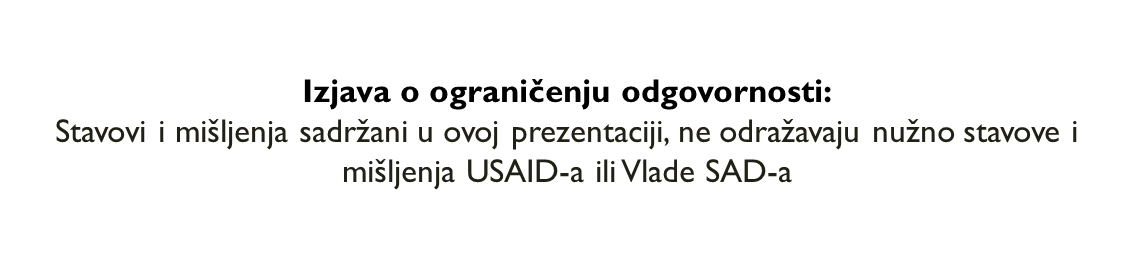